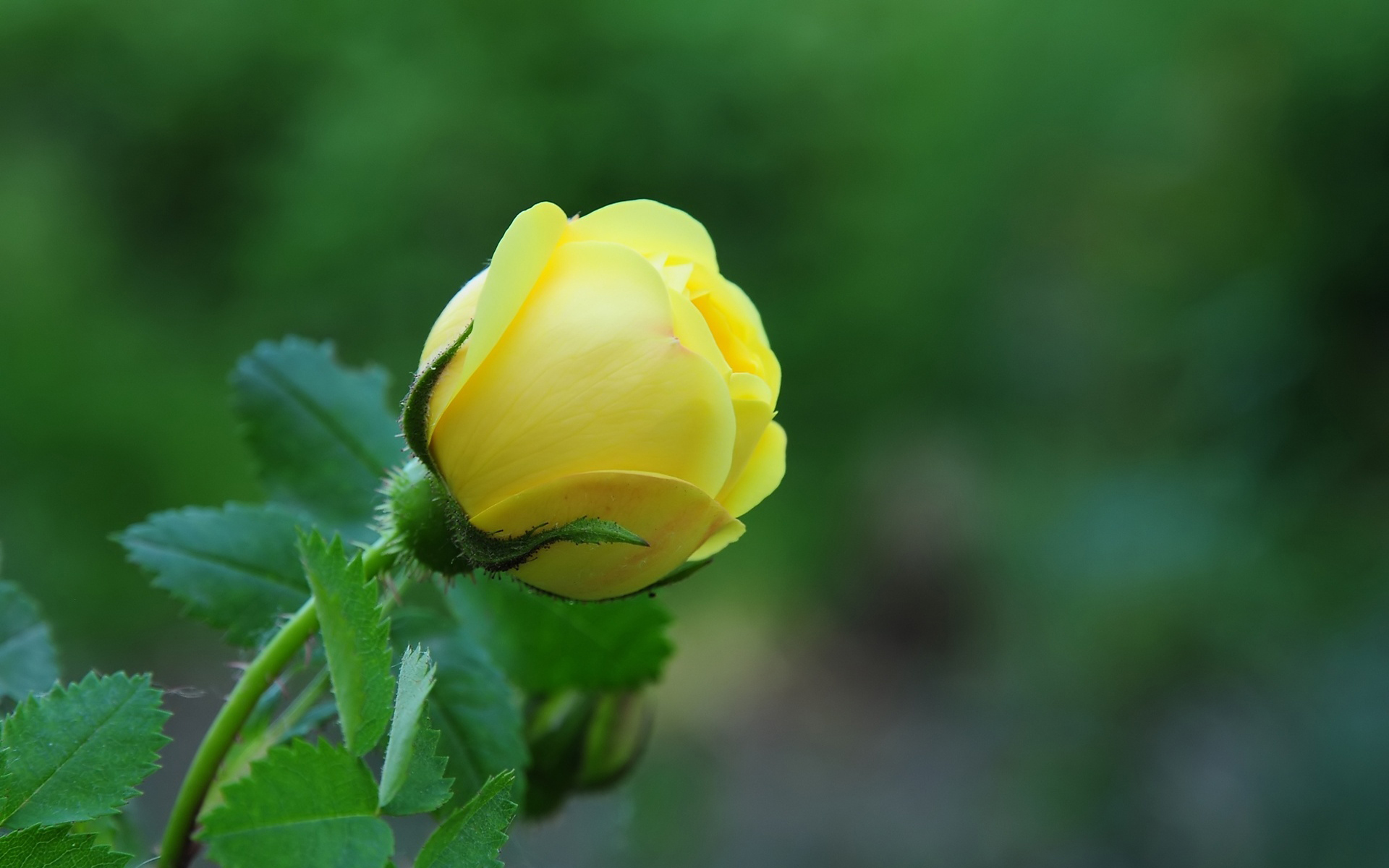 Welcome To Today’s Online Class
IDENTITY
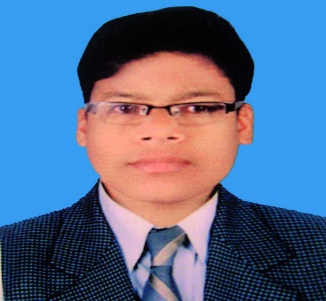 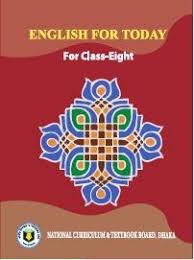 Md. Abu Abdur Rahman Siddiquee
                                (M.  A, B. Ed)
Senior Assistant Teacher (English)
Jagoroni M. L Girls’ High School
Newashi, Nageswari, Kurigram.
Master Trainer, UITRCE- BANBEIS.
E-mail: siddiquee1211@gmail.com
English for Today 
Class :  8
Section: A
Total Ss: 43
Present Ss: 40
Duration: 40 Minutes 
Date: 13/01/2021
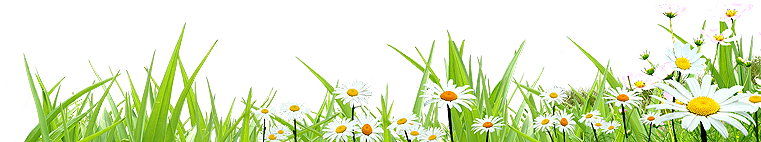 Where do you live in Bangladesh?
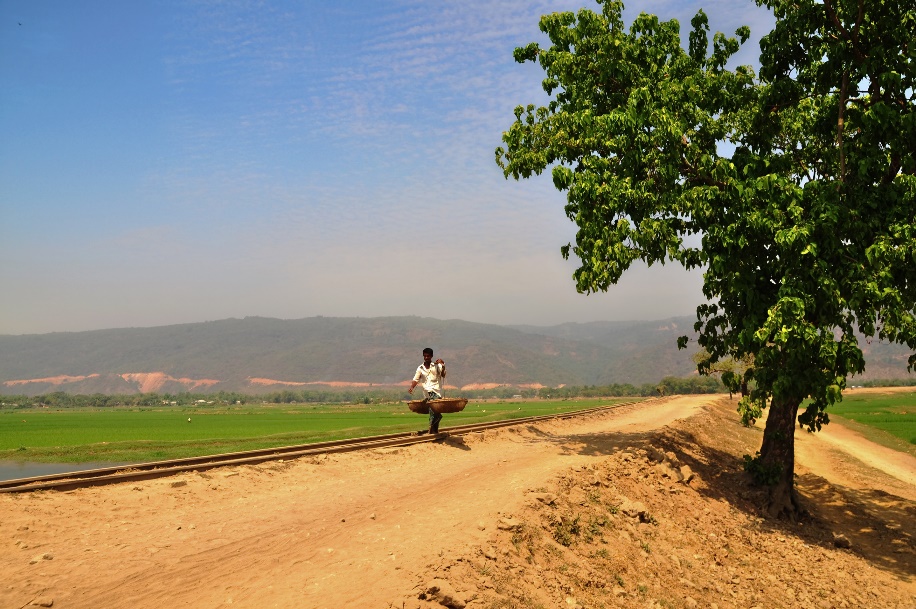 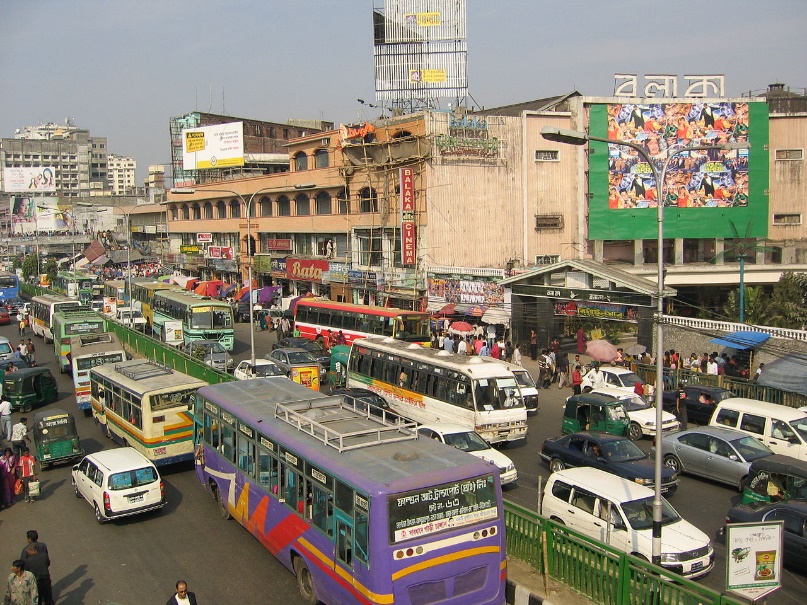 URBAN
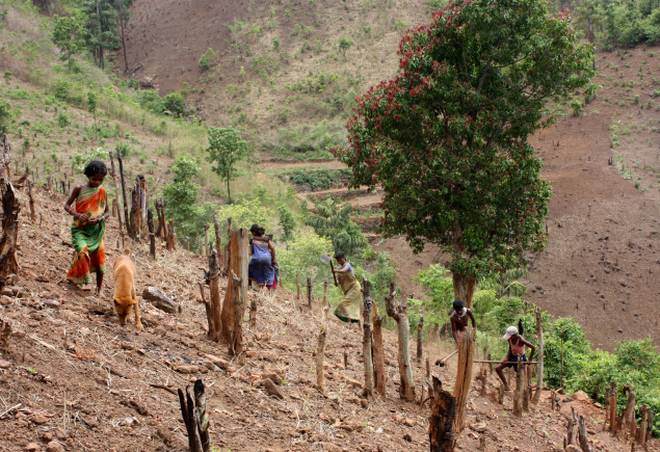 RURAL
HILLY AREA
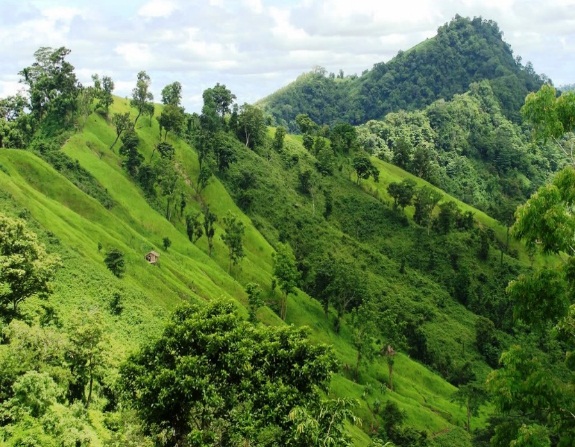 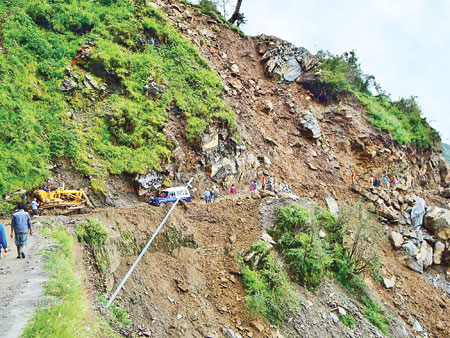 Have you visited any hilly place ?
Would you like to visit a hilly place if you have an opportunity to do so?
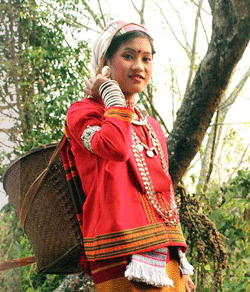 Do you know  any people who live in a hilly place  in Bangladesh?
If yes, tell something briefly about him/her/them.
Can you guess our today’s topic?
Our ethnic friends (1)
Unit:      One
Lesson: Three
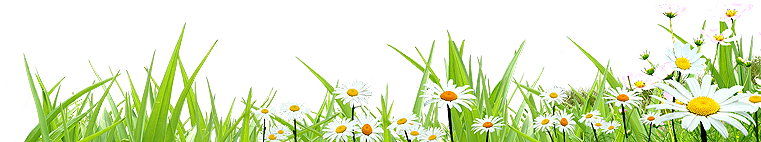 Learning Outcome
At the end of this lesson, students will be able to…
read and understand text,
describe the picture,
know about ethnic people’s culture, market place etc.
ask and answer questions.
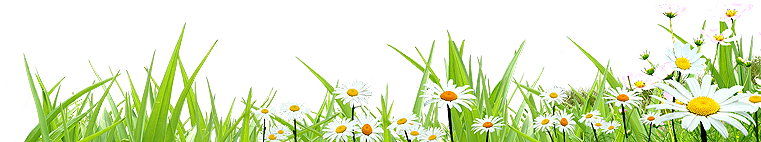 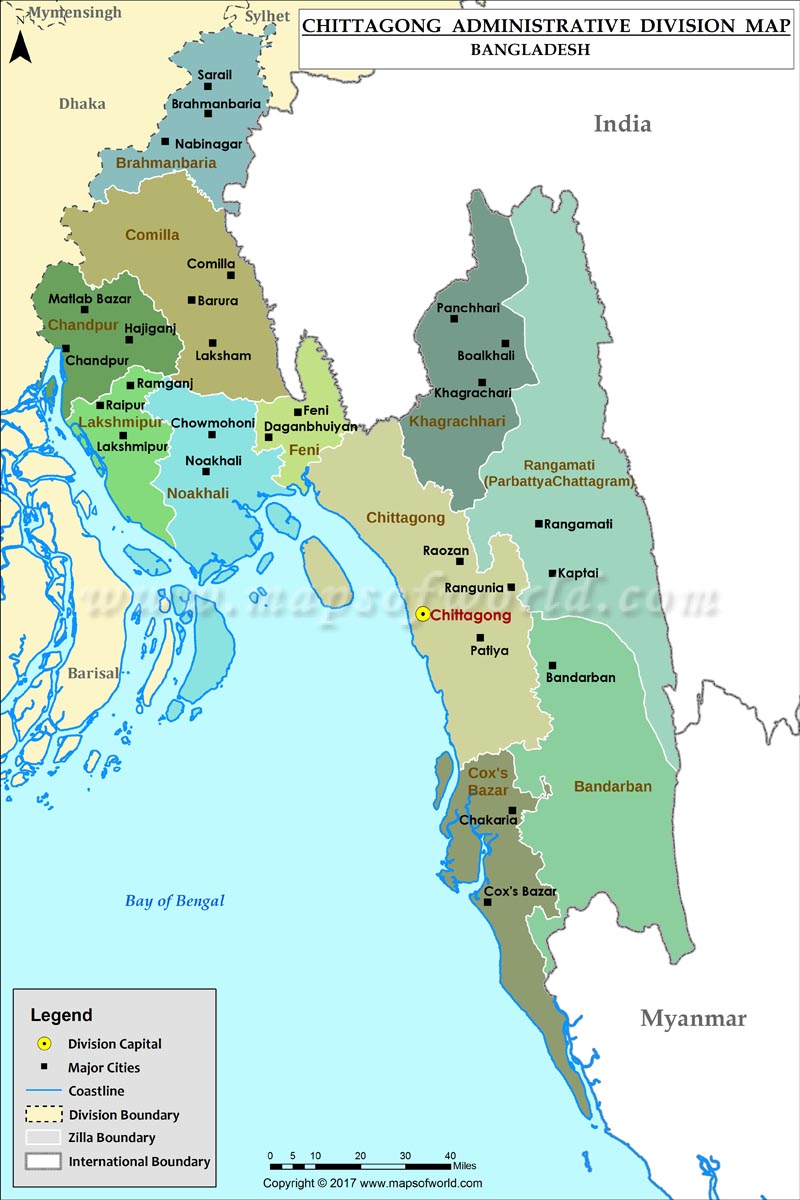 Do you know where they live?
Bandarban
Majority live in Chittagong  Hill Tracts
Rangamati
Khagrachri
NB for Teachers
Click on  Bandarban, Rangamati khagrachari
Vocabulary
Ethnic people
Meaning: relating to a population subgroup, racial.
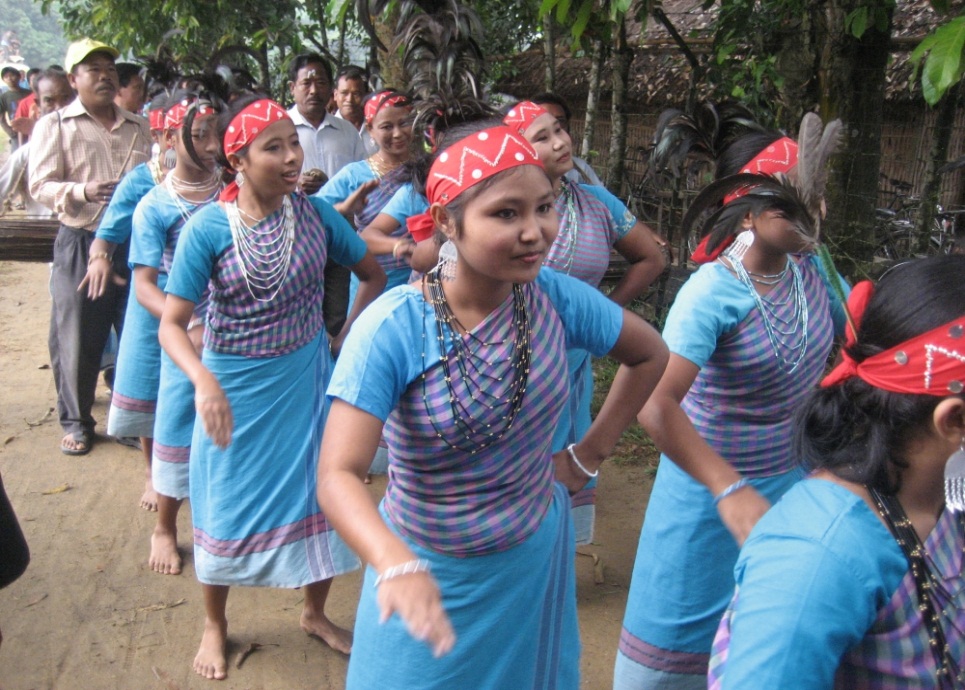 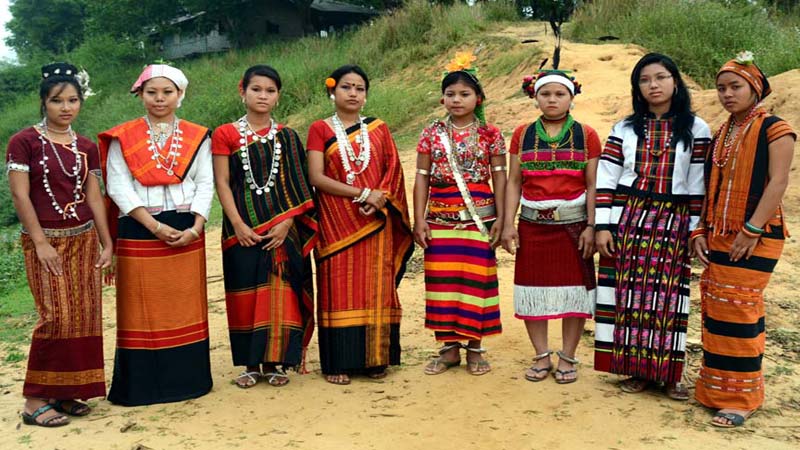 The majority of ethnic people live in the Chittagong Hill Tracts.
Jhum cultivation
Vocabulary
Meaning: Jhum cultivation is practiced on sloppy hills outside reserve forests. Most tribal people are well acquainted with this type of farming
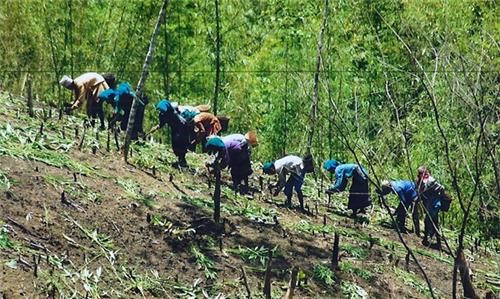 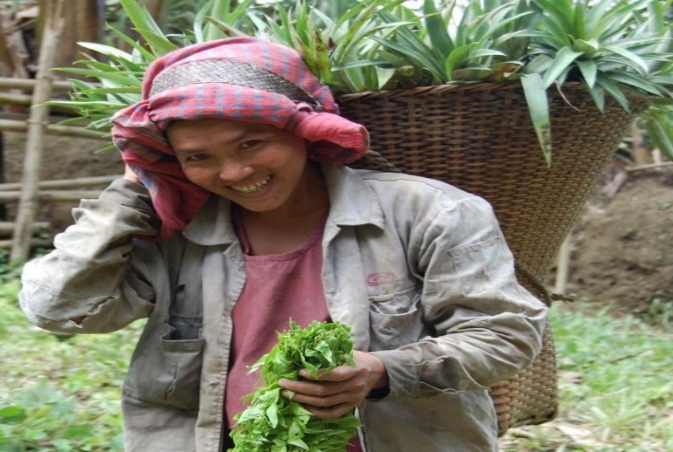 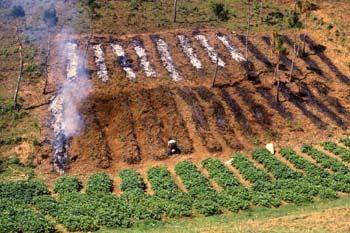 Jhum cultivation  is still practiced in Chittagong hill tracts..
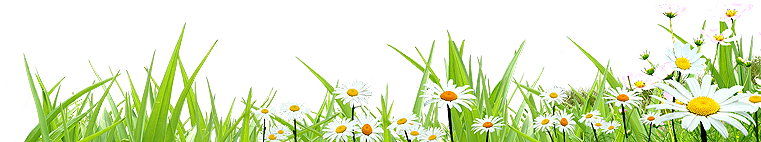 Let us see a video on Jhum cultivation
Vocabulary
Majority
Meaning: The greater number, the number larger than half the total.
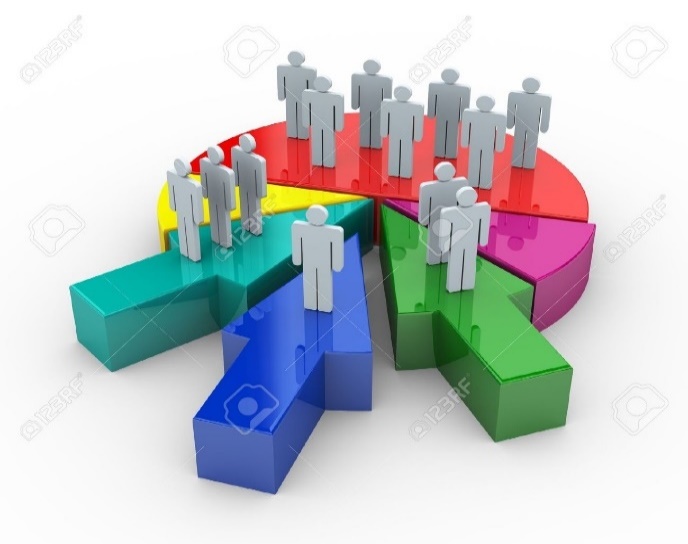 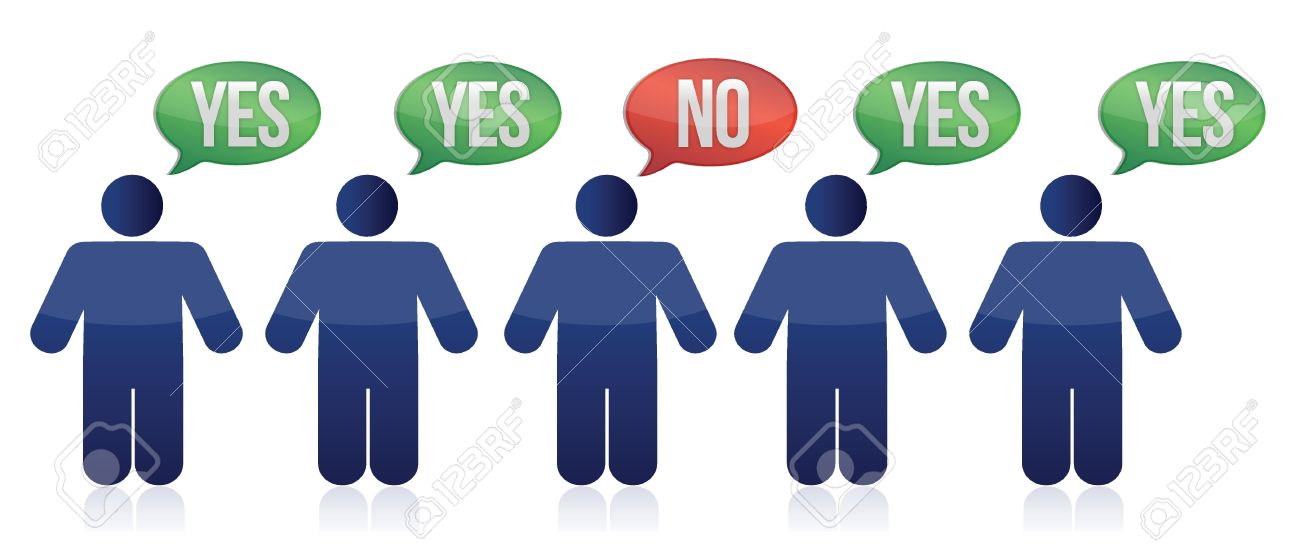 Majority
Majority people say ‘yes’.
The majority of the employees have university degrees.
Vocabulary
Live in
Meaning: Resident is an employer's house.
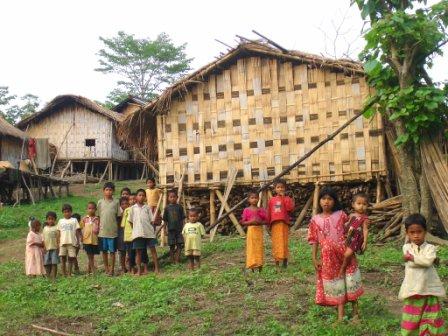 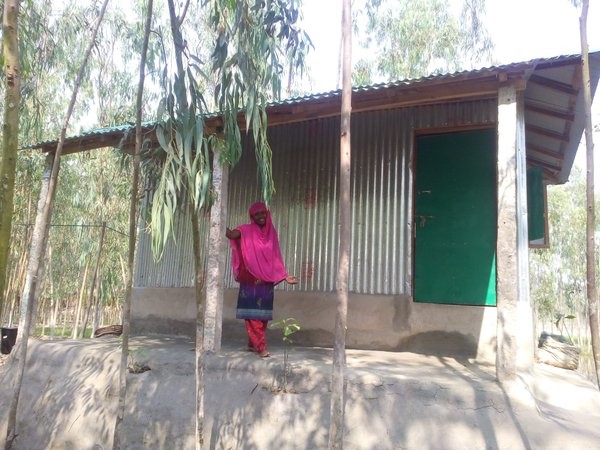 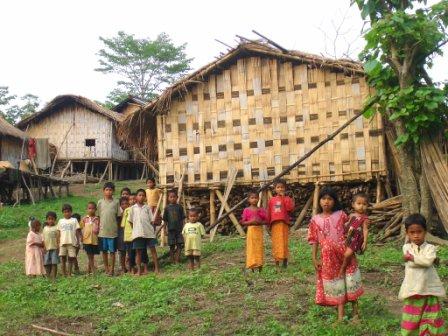 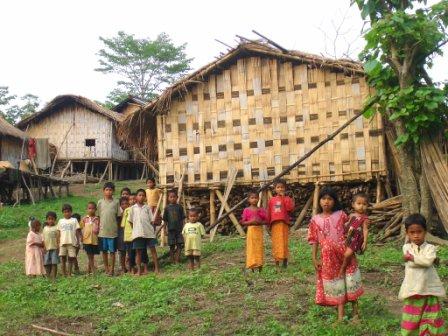 Ragib’s friend Proborton Chakma lives in Rangamati.
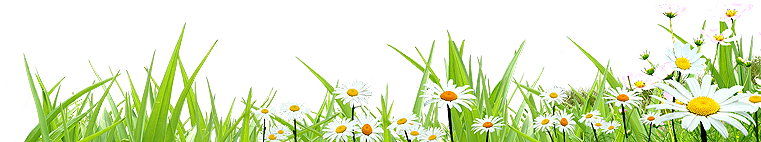 Vocabulary
Shifting
Meaning: Move or cause to move from one place to another, especially over a small distance.
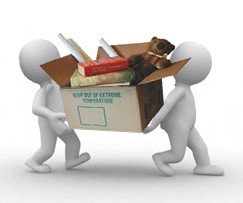 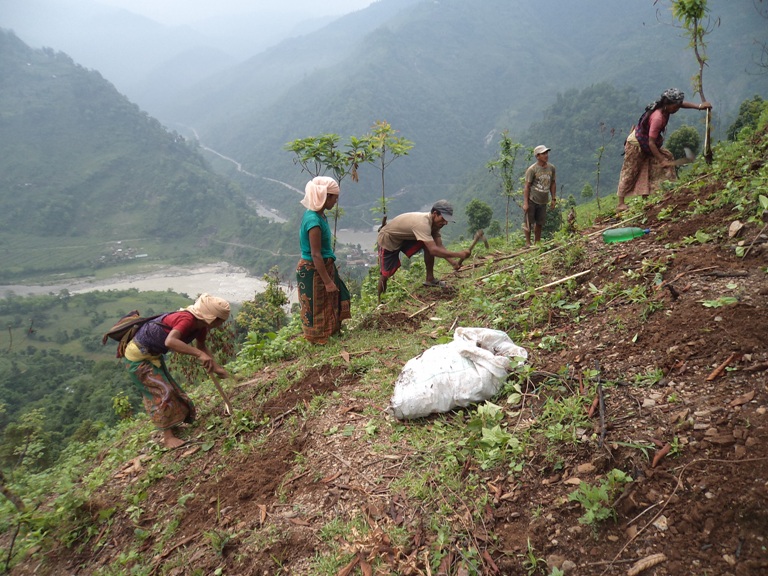 Something is accepted depends upon the shifting sands of taste.
Vocabulary
Region
Meaning: An area, especially part of a country or the world having definable characteristics but not always fixed boundaries.
Something is accepted depends upon the shifting sands of taste.
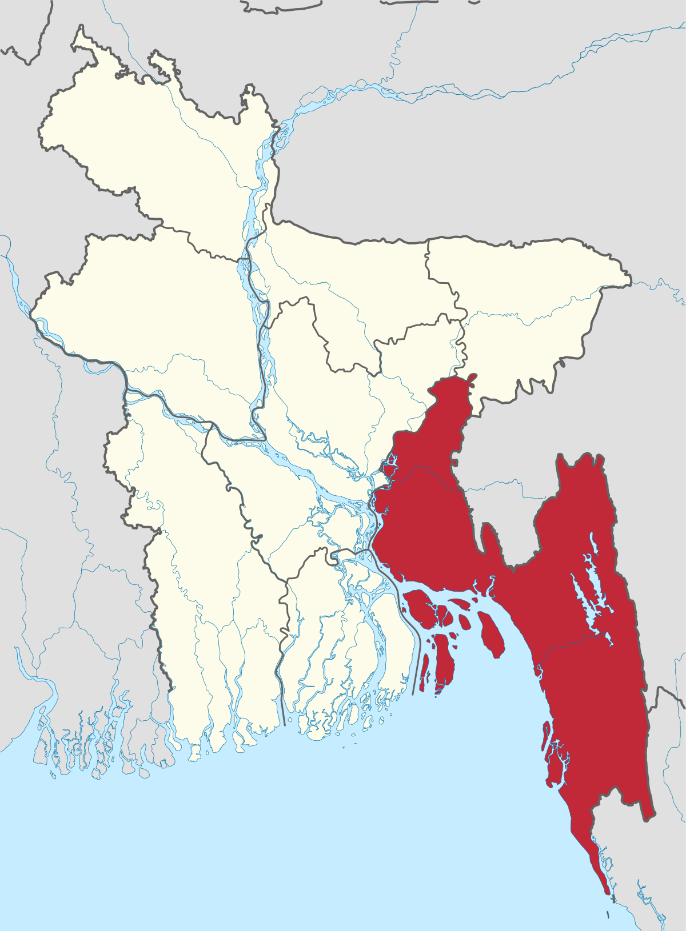 Chittagong region
Loud Reading
Read the text carefully and identify true or false.
The ethnic people in Bangladesh hold a very important place in the culture of the country. 
The majority of these people live in the Chittagong Hill Tracts. The other live in the regions of Mymensingh. Rajshahi and Sylhet . They live in the forest area, in the hills and in the rural areas. They do Jhum cultivation. For this they clear a piece of land in the forest,  prepare it to sow seeds in it. They are mostly farmers. By religion they are Hindus, Christians or Buddhists. They speak their own mother tongues. Some of them are Chakmas, and Marmas, the Tripuras and the Moorangs, who live the Hill  Tracts. The Santals live in Rajshahi. The Khasias and the Monipuries, live in Sylhet and the Garos in Mymensingh.
Individual Work
True or false? If false give the correct information
All the ethic people of our country live the Chittagong Hill Tracts.


b)Most of them are farmers.
c)By religion all of them are Buddhists.
 

d)The Moorangs are an ethnic group.
e)They do practice Jhum cultivation.
False, the majority ethnic people live in Chittagong Hill Tracts.
True
False, by religion they  are Hindus, Christians and  Buddhists
True
True
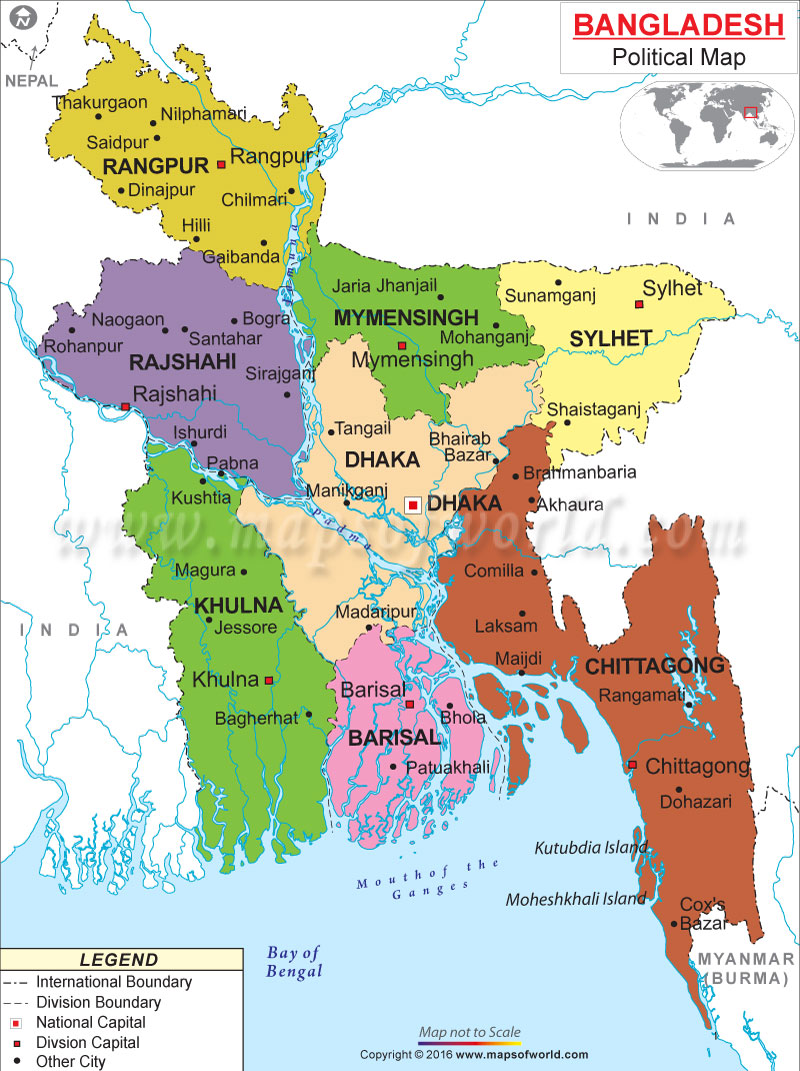 Look at the map
Santals
Hajangs
Khasias
Garos
Santals
Munipuries
Khasias
Munipuries
Hajangs
Garos
Group Work
GROUP A
Where do the Santals live ?Is a it plain land?
What language do they speak at home?
GROUP B
GROUP C
Where and how they do Jhum cultivation?
GROUP D
Write about their religion.
Learning Assessment
Fill in the blanks with using the following words given below. 


Ethnic people _______ a group of people from a particular ______ or race living in a country where the ______ group of people live.  They live in farmers , hills and rural areas. There are mostly farmers and ______  Jhum cultivation by clearing a piece of land in the forest. By religion they are either Hindus or Christians religion or Buddhists. They ______ their own mother tongues.
culture
main
practise
speak
mean
mean
culture
main
practise
speak
Match the synonym words
zone
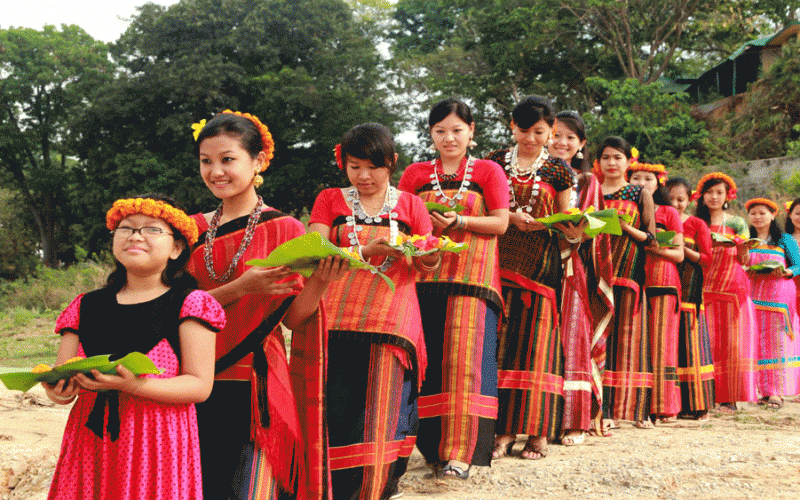 grasp
region
rural
country
scatter
sow
scatter
main part
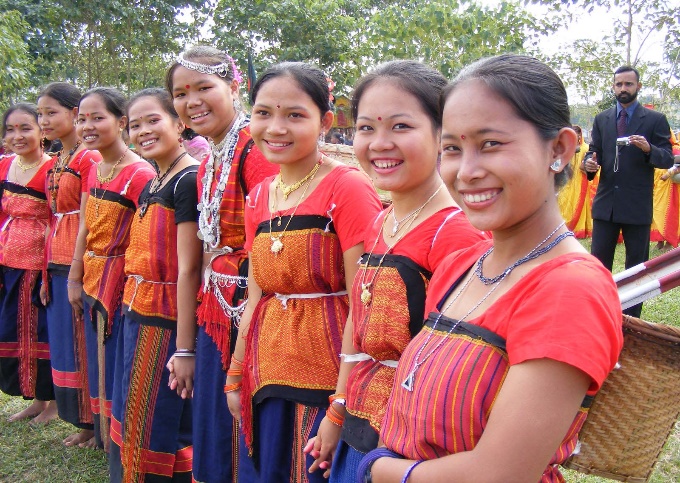 main part
majority
country
hold
grasp
zone
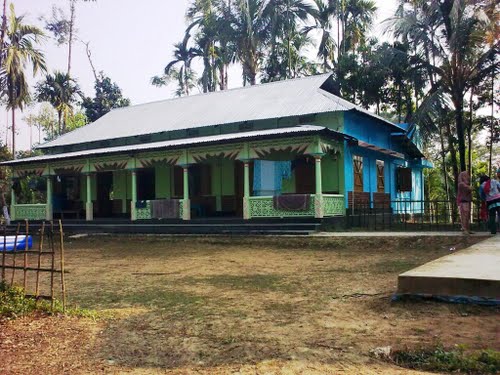 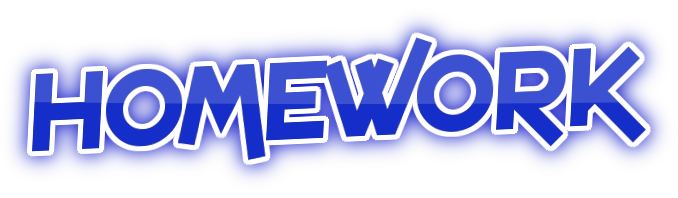 Assignment
You have to read the text again and then write the summary of it in around 50 words
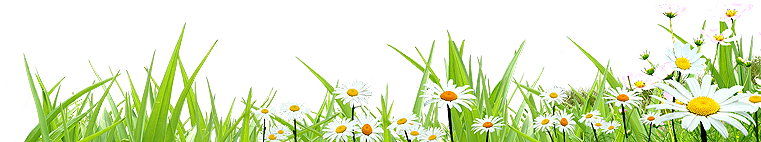 Thank you
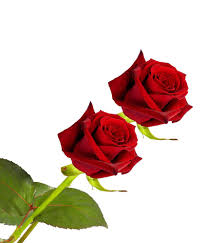 SEE YOU AGAIN